Deuterium-Bearing Molecules in Dense Cores
Scott Schnee
NRAO-CV
Layers of a Molecular Cloud
HI & CII
H2 & CII
H2 & CO
[Speaker Notes: Now after having happily equated CO luminosity and H2 mass for 20 minutes

I want to close with two points on the CO-to-H2 conversion factor
... this XCO or alpha that we use to go from CO luminosity to molecular mass 

First, I just want to point out that this
… is not a one-parameter problem
… it’s not just metallicity, it’s not just temperature, it’s not just dynamics

I’d argue that this sketch of a cloud is a reasonable one to bear in mind
… it’s just a basic sketch of a PDR model 
… you have an outer layer of HI, where the C is C+
… then a layer of H2 where the C is still C+, not CO
… then a layer of H2 where the C is CO
… inside that inner layer, CO can be thought of as optically thick to zeroth order
… with a spectrum that thus depends on line width and excitation temperature

Meanwhile the boundary between the C+ and CO-bearing H2 depends 
… on dust shielding
… and through this on metallicity

So your CO-to-H2 ratio should depend on dust abundance, temperature, and line width]
Layers of a Starless Core
(Di Francesco et al. 2007)
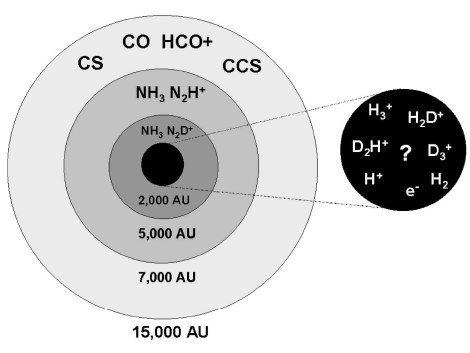 Dust vs Gas in L1498
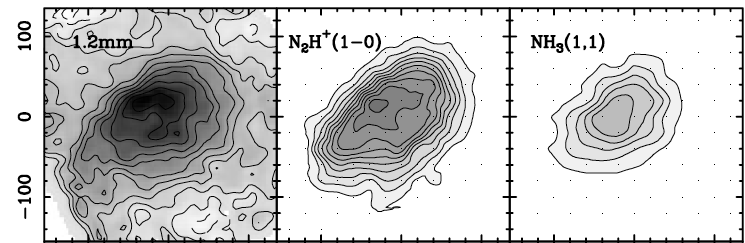 (Tafalla et al. 2004)
Dust vs Gas in L1498
(Tafalla et al. 2004)
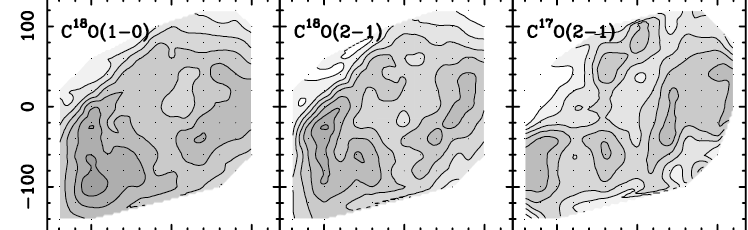 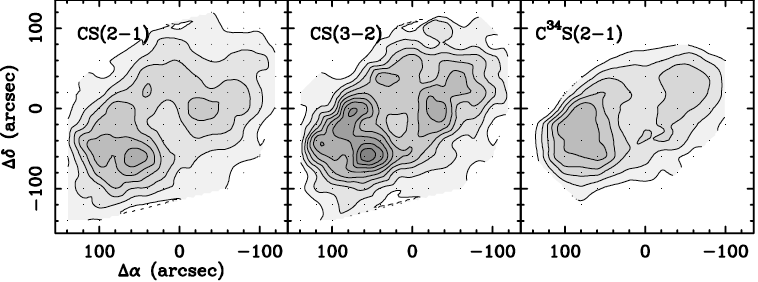 NH3 is Enhanced in Core Interiors
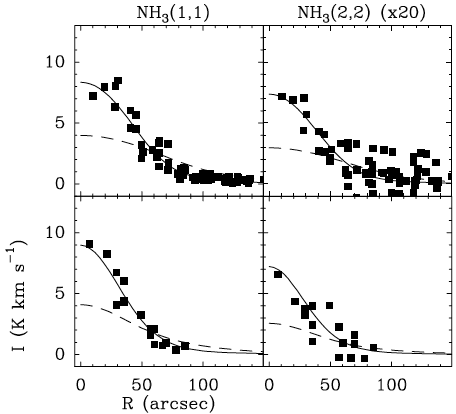 Increased central NH3 abundance
L1498
Line Brightness (K km/s)
Constant NH3 abundance
L1517B
N2H+ is Destroyed in Core Exteriors
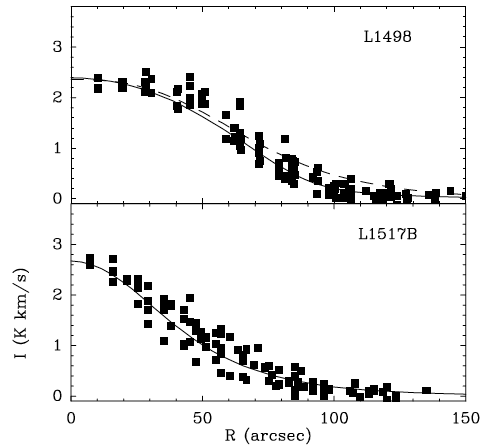 Constant 
N2H+ abundance
Line Brightness (K km/s)
Decreased N2H+ abundance at large radii
CO is Depleted in Core Interiors
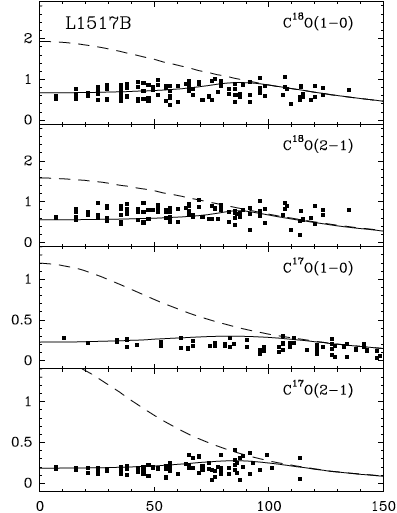 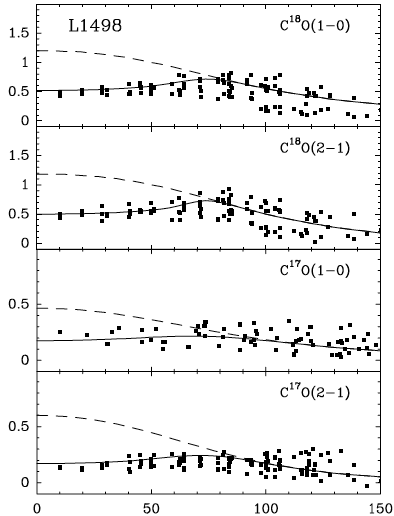 Dashed line: Constant abundance
Solid line: Constant abundance with central hole
Depletion Increases in Dense/Cold Interior
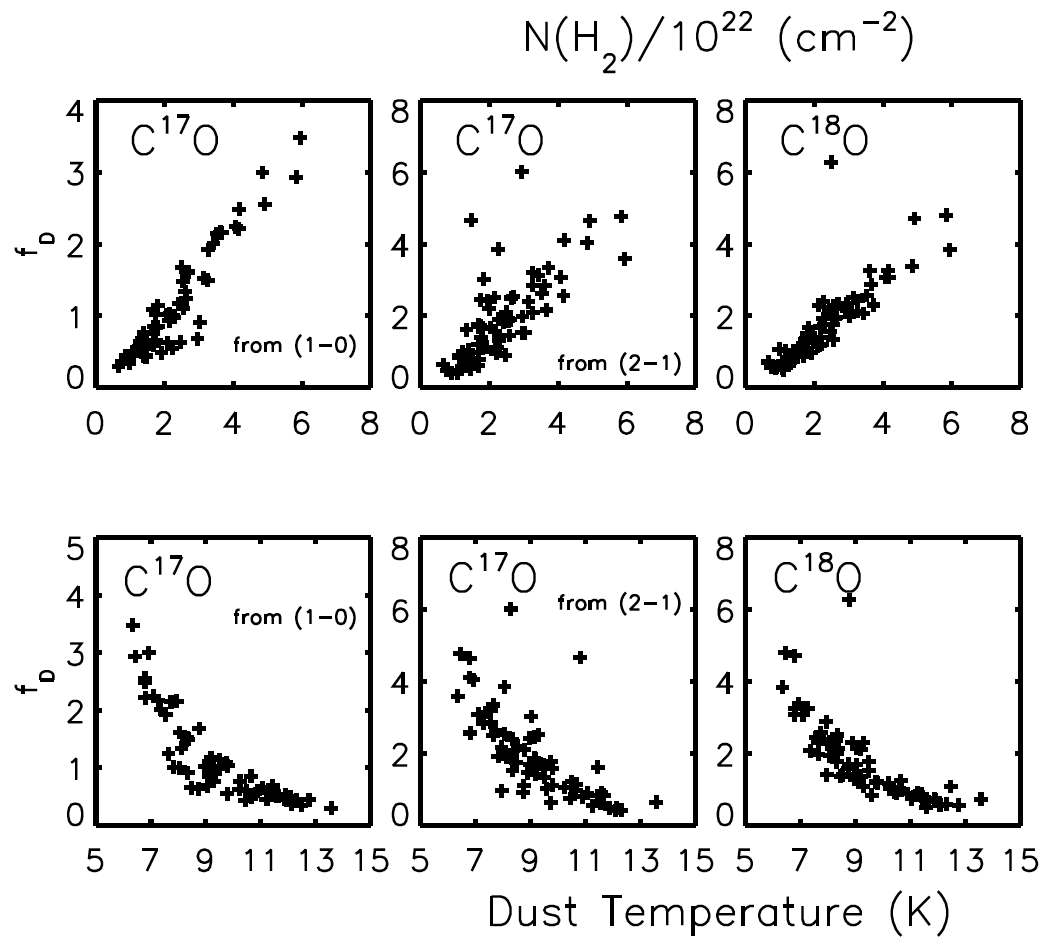 (Schnee et al. 2007)
CO Depletion
Column Density (1022 cm-2)
CO Depletion
Temperature (K)
[Speaker Notes: Explain that by observing particular molecules, one is studying different regions within a core.  The amount of depletion depends on temperature, density and time.]
Depletion As Age Indicator in Cores
Grain size distribution
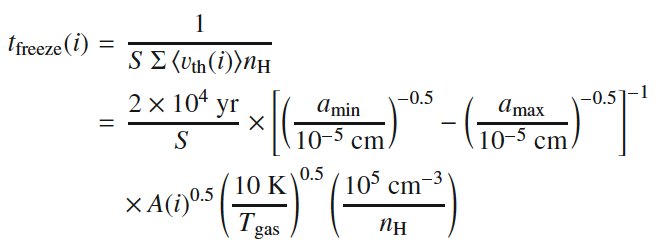 Density
Temperature
(Caselli et al. 2008)
[Speaker Notes: Explain that dust growth and deuteration timescales also depend on temperature and density]
N2D+/N2H+ as Age Indicator in Starless Cores
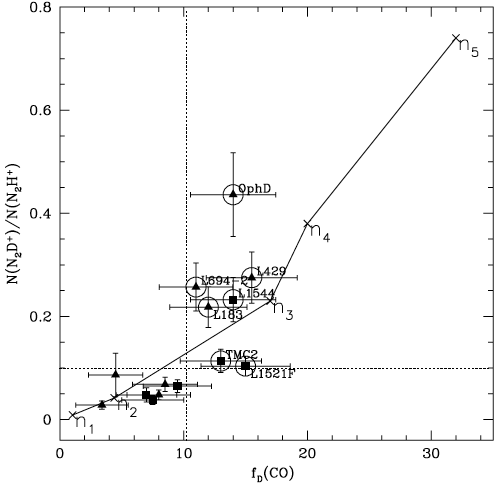 N2D+/N2H+
(Crapsi et al. 2005)
CO depletion
N2D+/N2H+ as Age Indicator in Class 0 Protostars
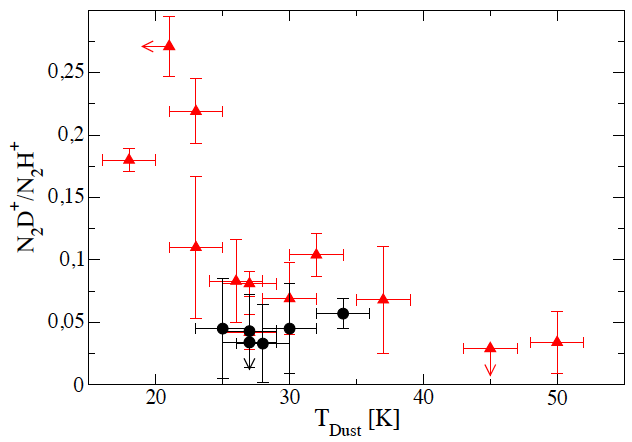 (Emprechtinger et al. 2005)
N2D+/N2H+ as Stability Indicator in Starless Cores
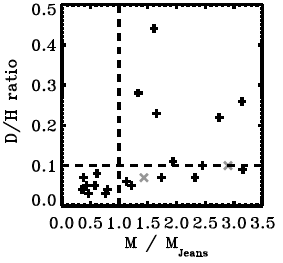 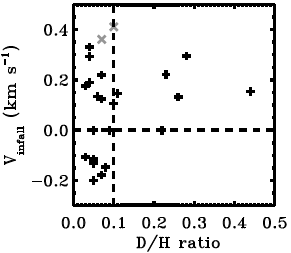 (Schnee et al. submitted to ApJ)
The Need for ALMA Band 2
Deuterated lines are faint
TB < 1K for N2D+ (1-0)  at 77.1 GHz and similar lines
Line strength varies across core
Intensity is a strong function of density / temperature
Deuterated lines are narrow
Δv ~ 0.3 km/s, lines have nearly thermal FWHM
Need sensitivity, angular resolution, velocity resolution
ALMA Band 2!
Dust Emission
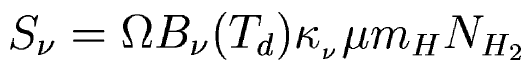 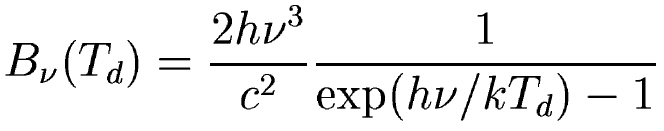 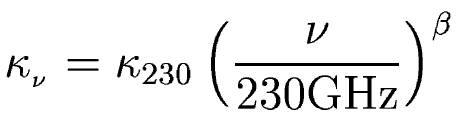 [Speaker Notes: Flux that you measure depends on temperature, column density, emissivity spectral index.]
Grain Growth Revealed by β
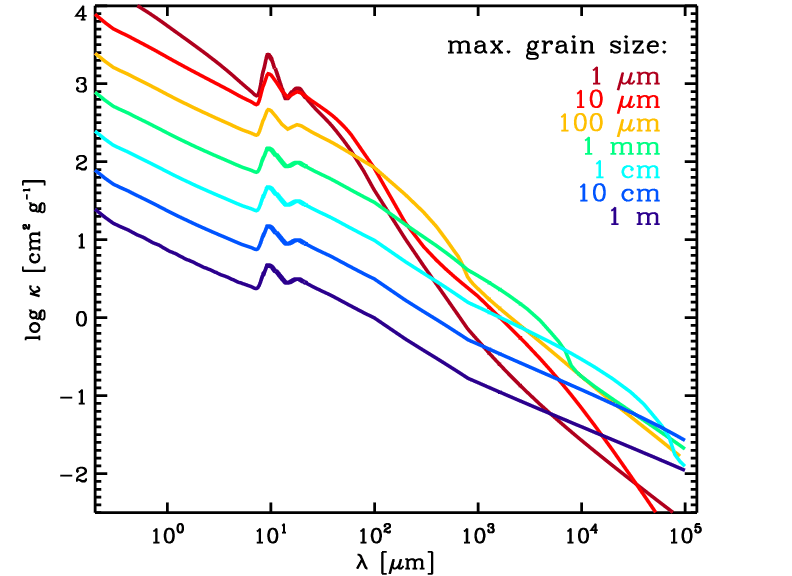 β: 2 (small)  0 (large, blackbody)
(Figure from D. Wilner’s AAS talk 2011; Draine 2006)
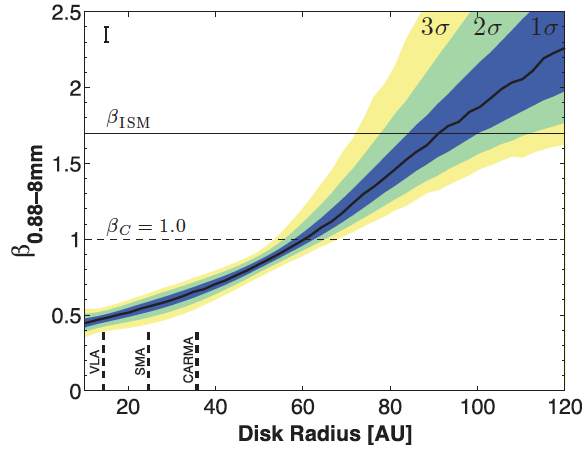 Grain Growth
(Perez et al. 2012)
Grain Growth as Age Indicator
Time
Density
Grain Size
Velocity
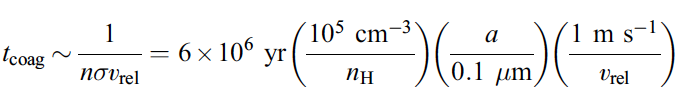 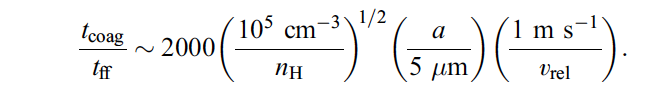 (Chakrabarti & McKee 2005)
Profiles of a Typical Starless Core
Density
Temperature
SED
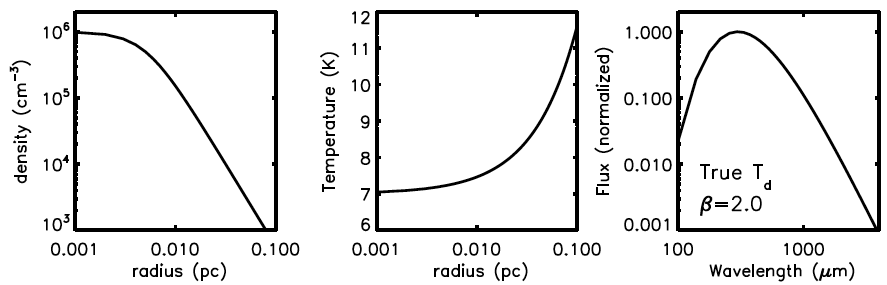 SED Fits Assuming Constant β,T
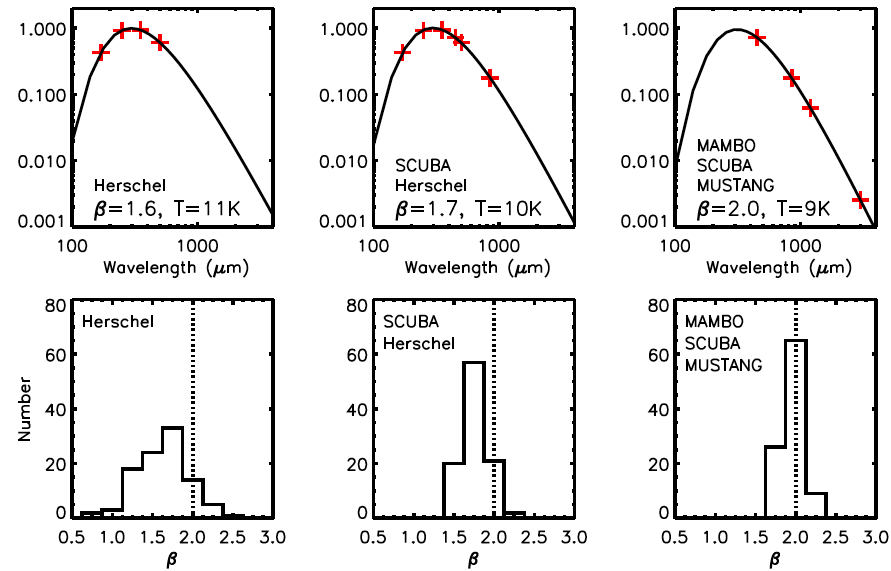 Dust Continuum in Band 2
Emission at 4mm is great for measuring β
Optically thin
On RJ tail of emission
Useful for cores and disks
For cores, need to recover emission on large angular scales
ALMA needed for sensitivity
Sν ~ ν-(2+β)
Band 2 Conclusions
Indirect measure of timescale of star formation
[D]/[H] ratio as chemical age indicator
Dust SED as grain growth age indicator
This talk focused on core-core variations
John Tobin’s talk focuses on intra-core observations
The End
Measuring Temperature and β is Hard
Variable β
Variable Temperature
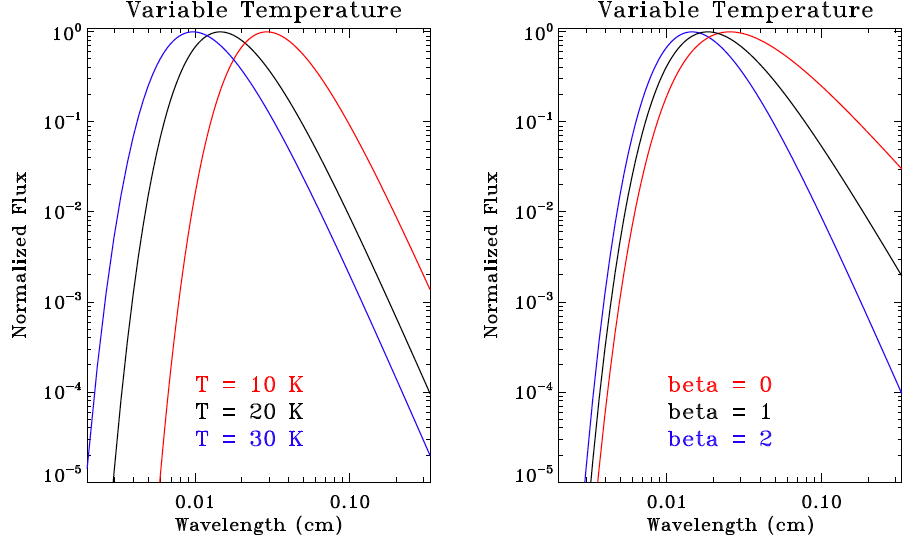 CARMA Deuteration Survey
N2H+ in B5, CARMA D+E array 7-point mosaics
Linewidth
Intensity
Velocity
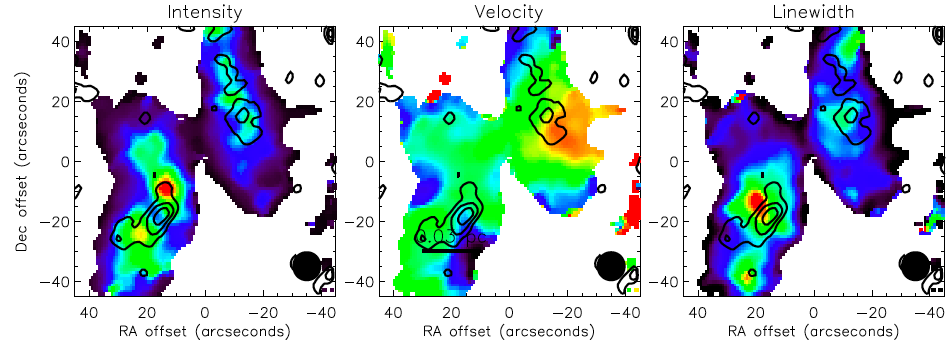 (Schnee et al. in prep)
CARMA Deuteration Survey
NH2D in B5, CARMA D+E array 7-point mosaics
Linewidth
Intensity
Velocity
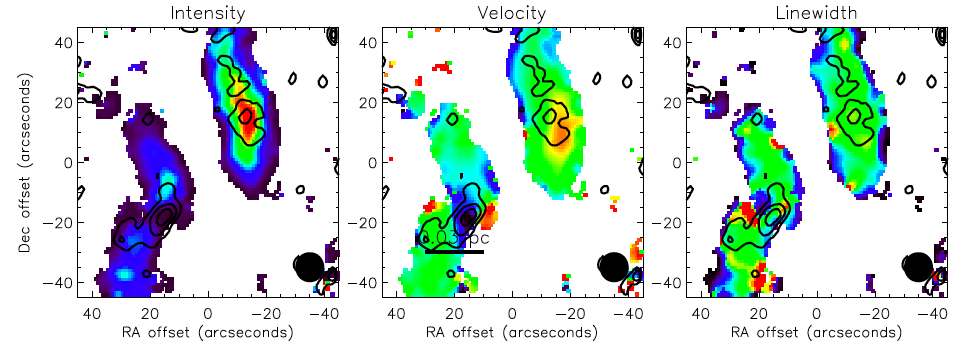 (Schnee et al. in prep)
Infall Asymmetry
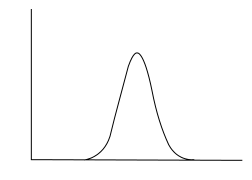 Gaussian




Asymmetric Double Peak
<
)
Intensity
Velocity
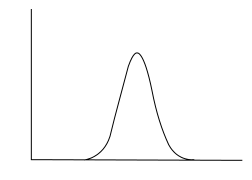 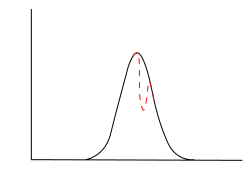 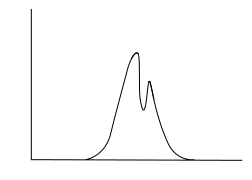 <
)
Intensity
Intensity
Intensity
Velocity
Velocity
Velocity
Infall Velocity in Starless Cores
(Lee, Myers & Tafalla 2001)
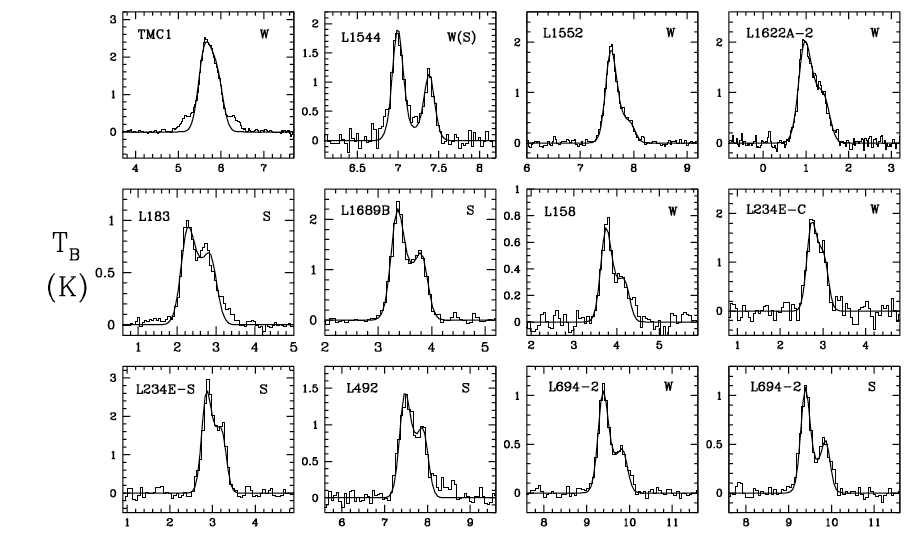 [Speaker Notes: FCRAO single dish data]
Infall Velocity Line Profiles
(Myers et al. 1996 )
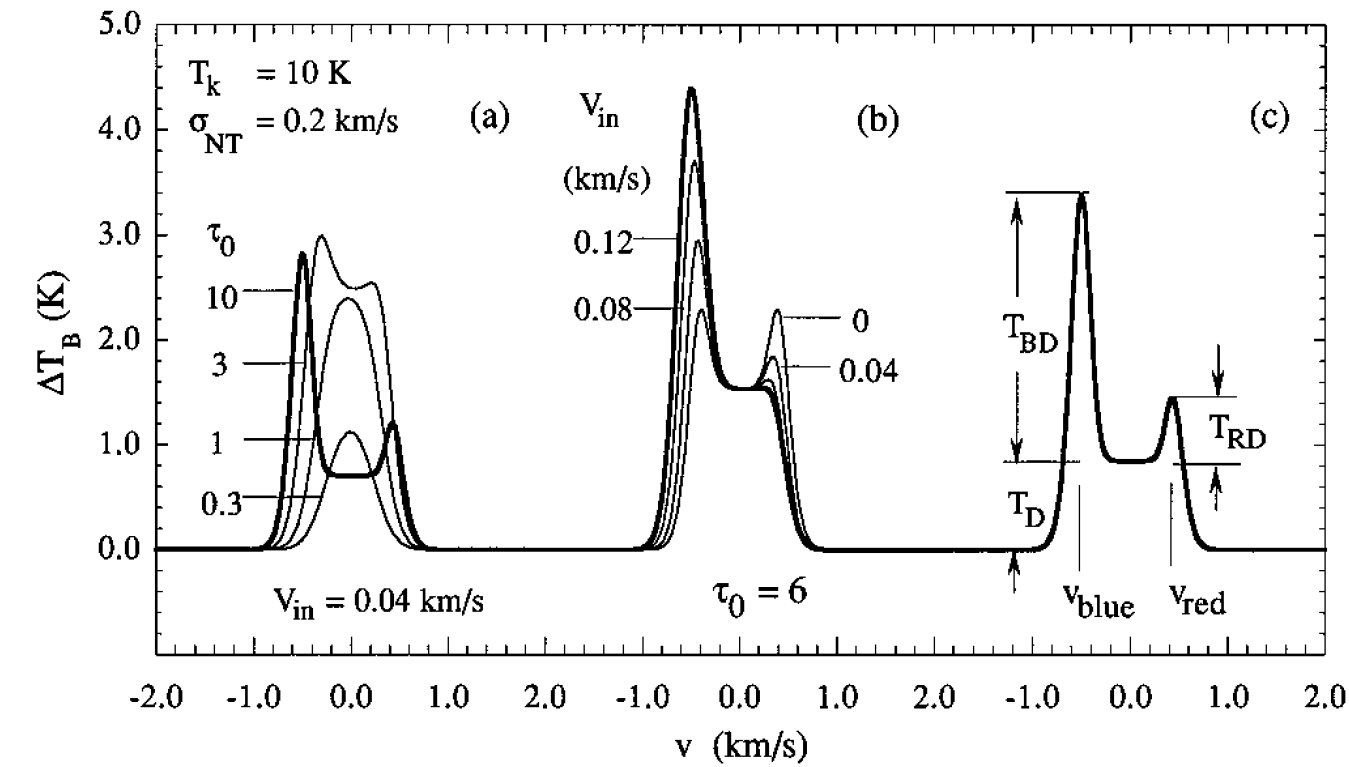 [Speaker Notes: FCRAO single dish data]
JCMT Survey of Starless Cores
Hypothesis 1:
High [D]/[H] ratio implies central condensed & cold cores, gravitational instability, infall motions
Hypothesis 2: 
High [D]/[H] ratio implies long-lived core and no/small infall motions
JCMT Survey of Starless Cores
Does a high [D]/[H] ratio imply imminent 
collapse?

JCMT HCO+ (3-2) @ 267.6 GHz pointings 
[D]/[H] peak in all 26 cores in Crapsi et al. (2005) sample
<0.05 km/s spectral resolution
0.1 K rms
1 – 2 hours per core
Infall Velocity in L1544
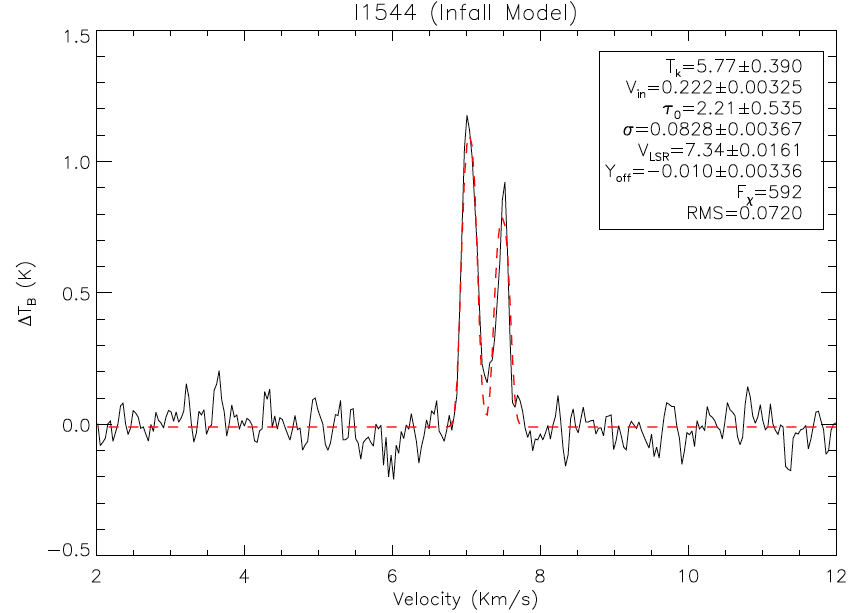 1.5
1.0
TB (K)
0.0
-0.5
2
4
6
8
10
12
Velocity (km/s)
More Line Profiles & Fits
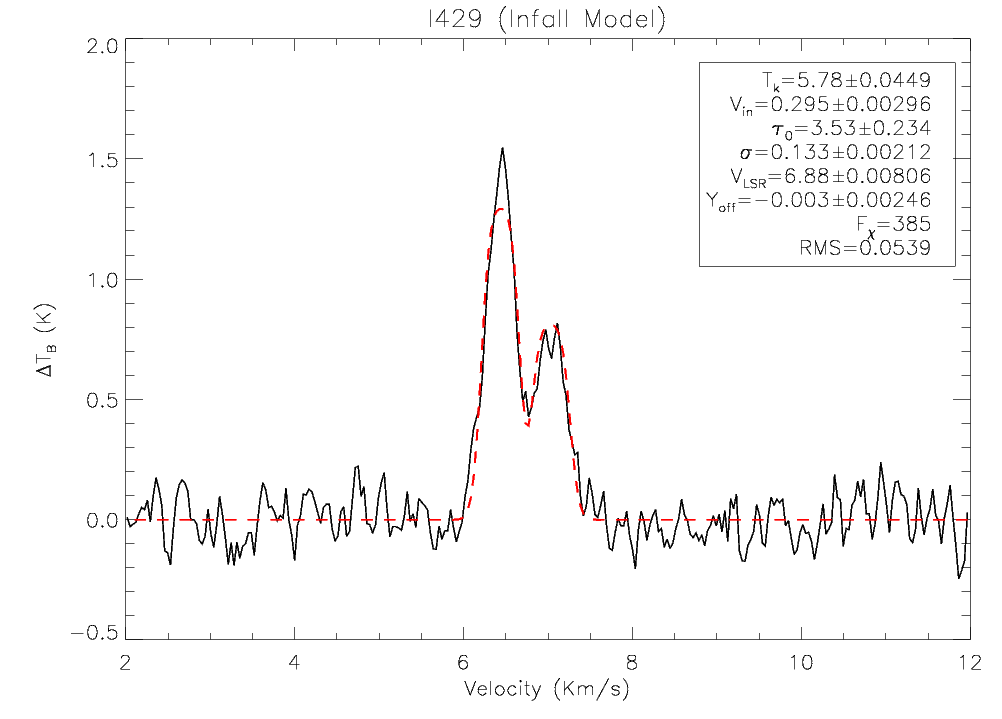 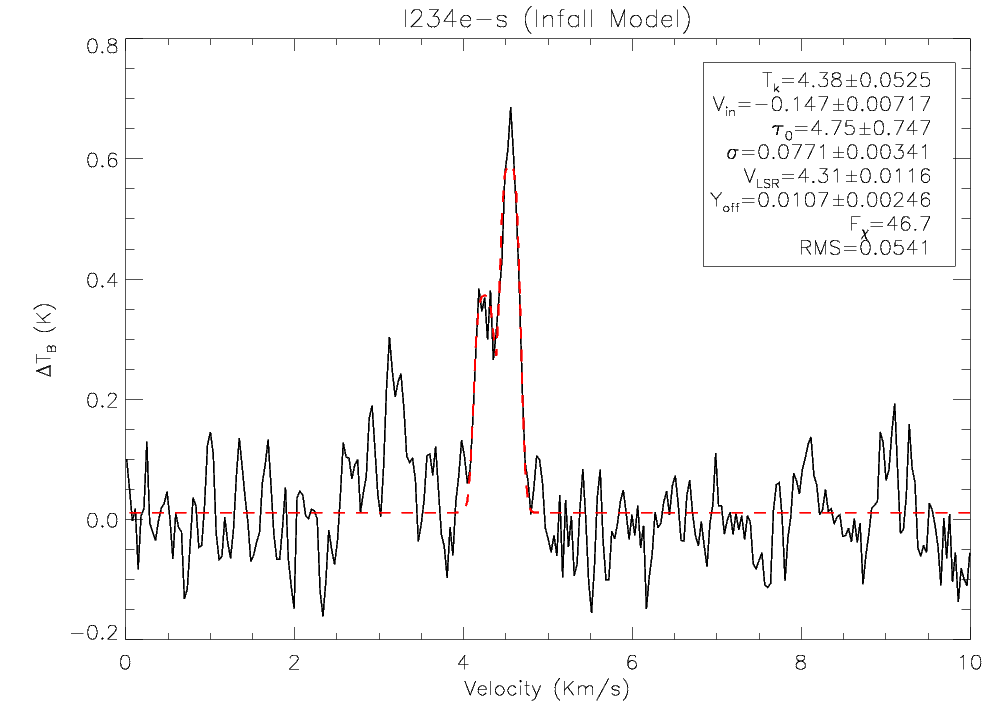 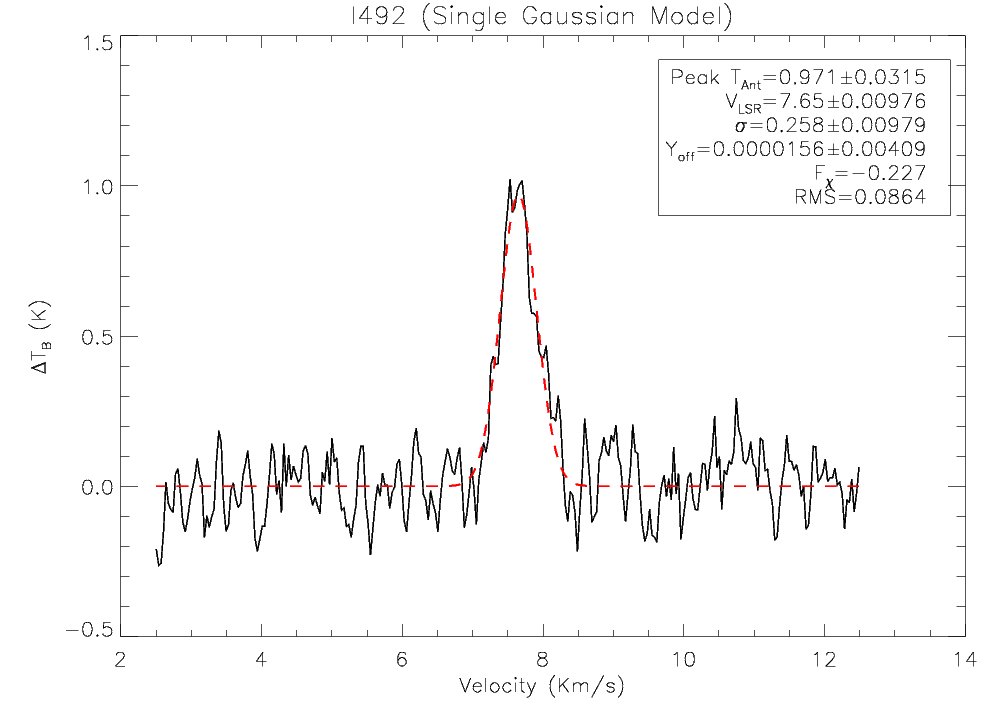 Infall Velocity vs. Radius
(Ciolek & Basu 2000)
(Silk & Suto 1988)
(Silk & Suto 1988)
Ambipolar diffusion
(slow)
Uniform Collapse
(fast)
Inside-Out Collapse
(fast)
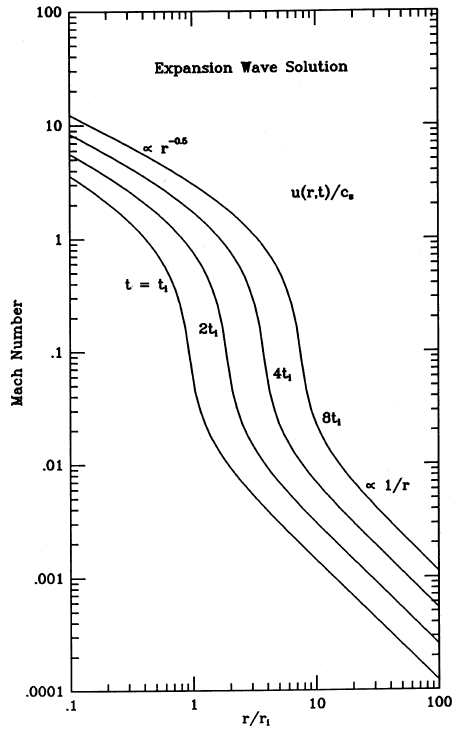 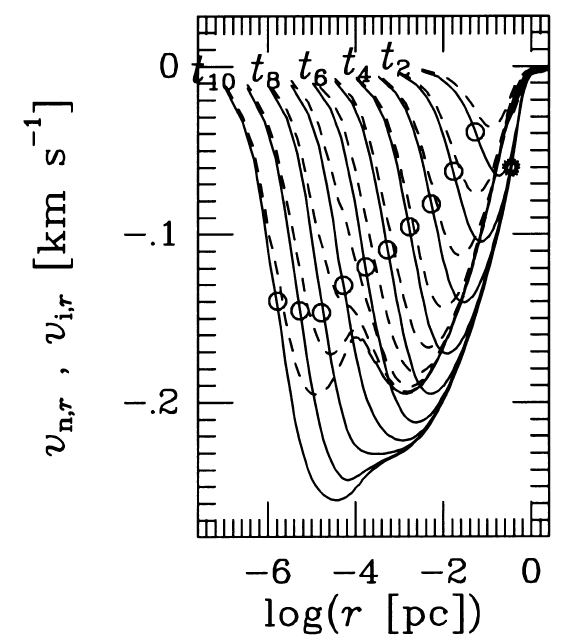 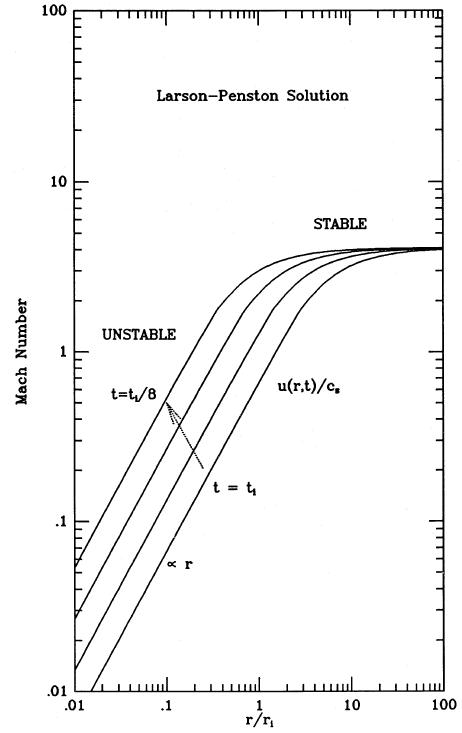 cs ~ 0.2 km/s
Infall Velocity vs. Radius – High Resolution
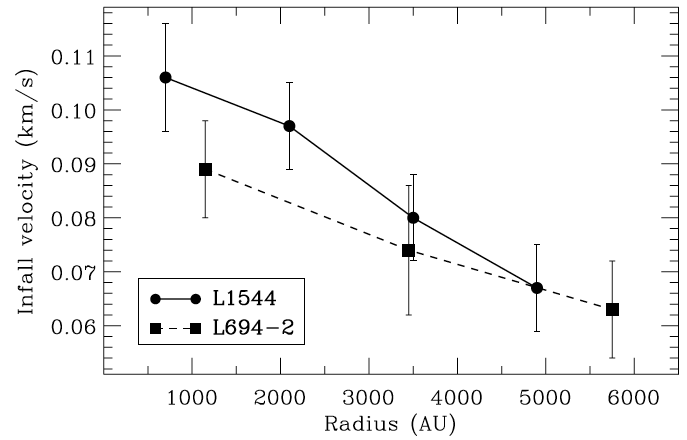 (Williams, Lee & Myers 2006)
[Speaker Notes: BIMA data with ~10” resolution 
15+ hours on source per core]
Infall Velocity vs. Radius – High Resolution
Williams, Lee & Myers (2006) used many 10s of hours of BIMA with ~10” resolution
BIMA misses ~50% of flux from starless cores
Only single-dish telescope capable of getting 10” resolution for J=1-0 transitions is GBT
This is also a possible ALMA project
No Cycle 0 projects studied infall
Cycle 1 project approved, PI: Neal Evans
[Speaker Notes: BIMA data with ~10” resolution 
15+ hours on source per core]
Main Points to Remember
Molecules with C are sticky
Molecules with N are pretty good tracers of H2
The [D]/[H] ratio increases with density and decreases with temperature
Good tracer of centers of starless cores
Depletion and deuteration give “chemical age”
On small scales, nothing traces mass very well, so you should just give up